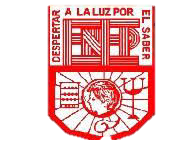 Escuela Normal de Educación Preescolar
Licenciatura en educación preescolar 
Ciclo escolar 2020-2021
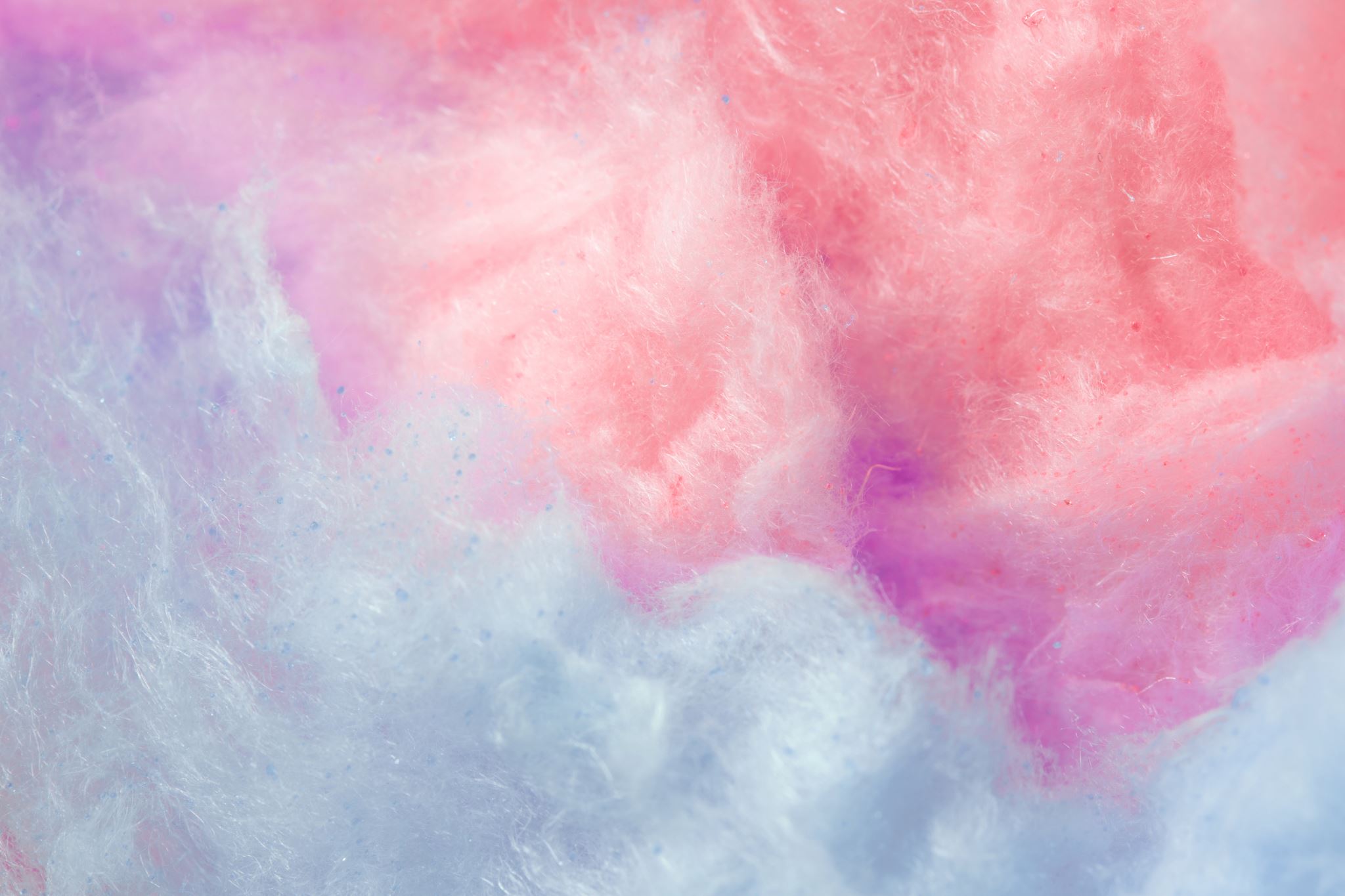 Docente: Mayra Cristina Bueno Zertuche
Materia: atención a la diversidad
 
Guion de la obra de títeres
 
Alumna: Yesica Guadalupe López Ramírez
Grado: 2 C
 
Unidad de aprendizaje III. Hacia la construcción de aulas y comunidades educativas inclusivas.
Competencias de la unidad III:
Detecta los procesos de aprendizaje de sus alumnos para favorecer su desarrollo cognitivo y socioemocional.
Aplica el plan y programas de estudio para alcanzar los propósitos educativos y contribuir al pleno desenvolvimiento de las capacidades de sus alumnos.
Diseña planeaciones aplicando sus conocimientos curriculares, psicopedagógicos, disciplinares, didácticos y tecnológicos para propiciar espacios de aprendizaje incluyentes que respondan a las necesidades de todos los alumnos en el marco del plan y programas de estudio.
Emplea la evaluación para intervenir en los diferentes ámbitos y momentos de la tarea educativa para mejorar los aprendizajes de sus alumnos.
Integra recursos de la investigación educativa para enriquecer su práctica profesional, expresando su interés por el conocimiento, la ciencia y la mejora de la educación.
Actúa de manera ética ante la diversidad de situaciones que se presentan en la práctica profesional.
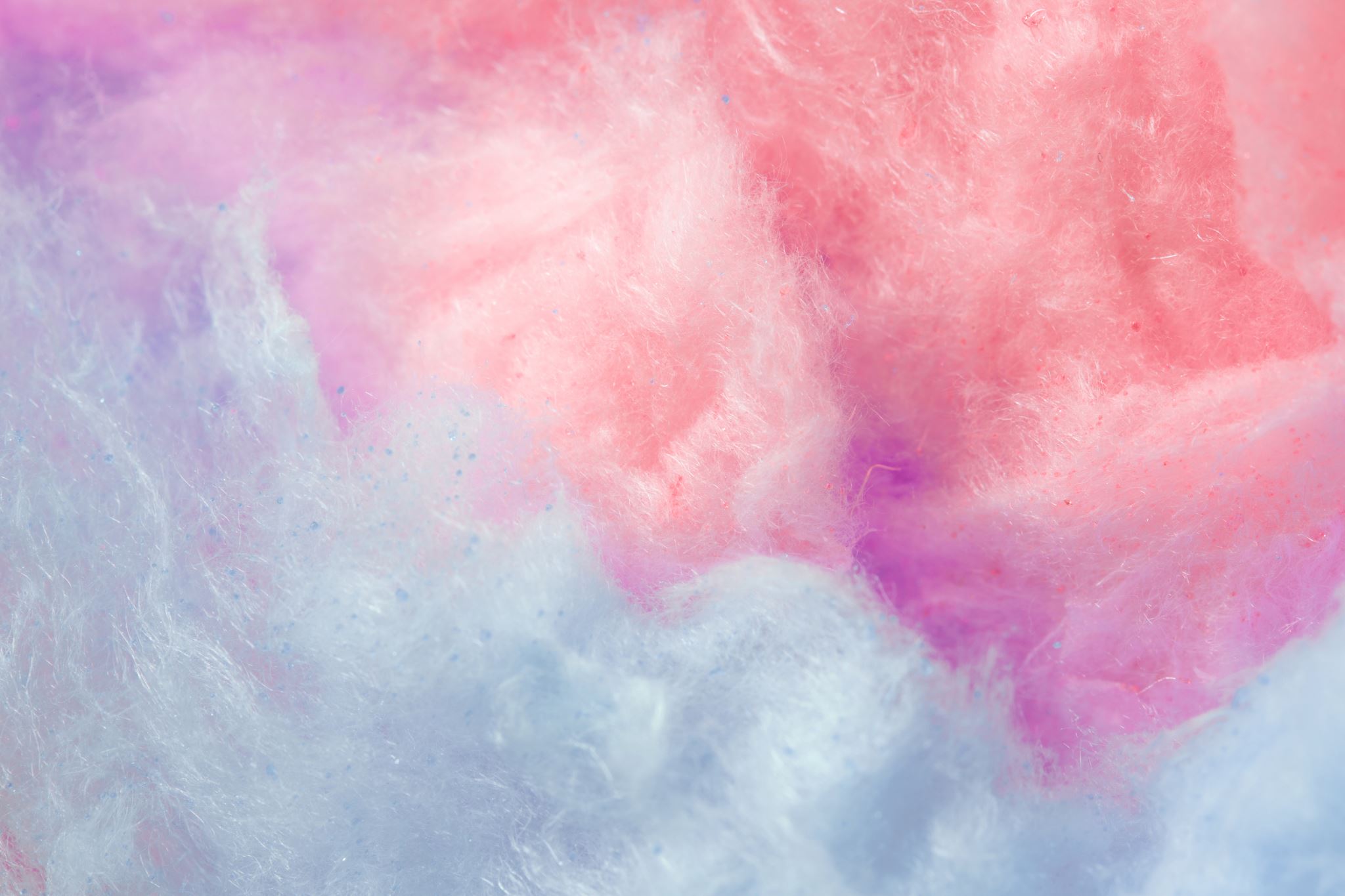 Link del video:
https://youtu.be/ip0Z2YQ-lCs